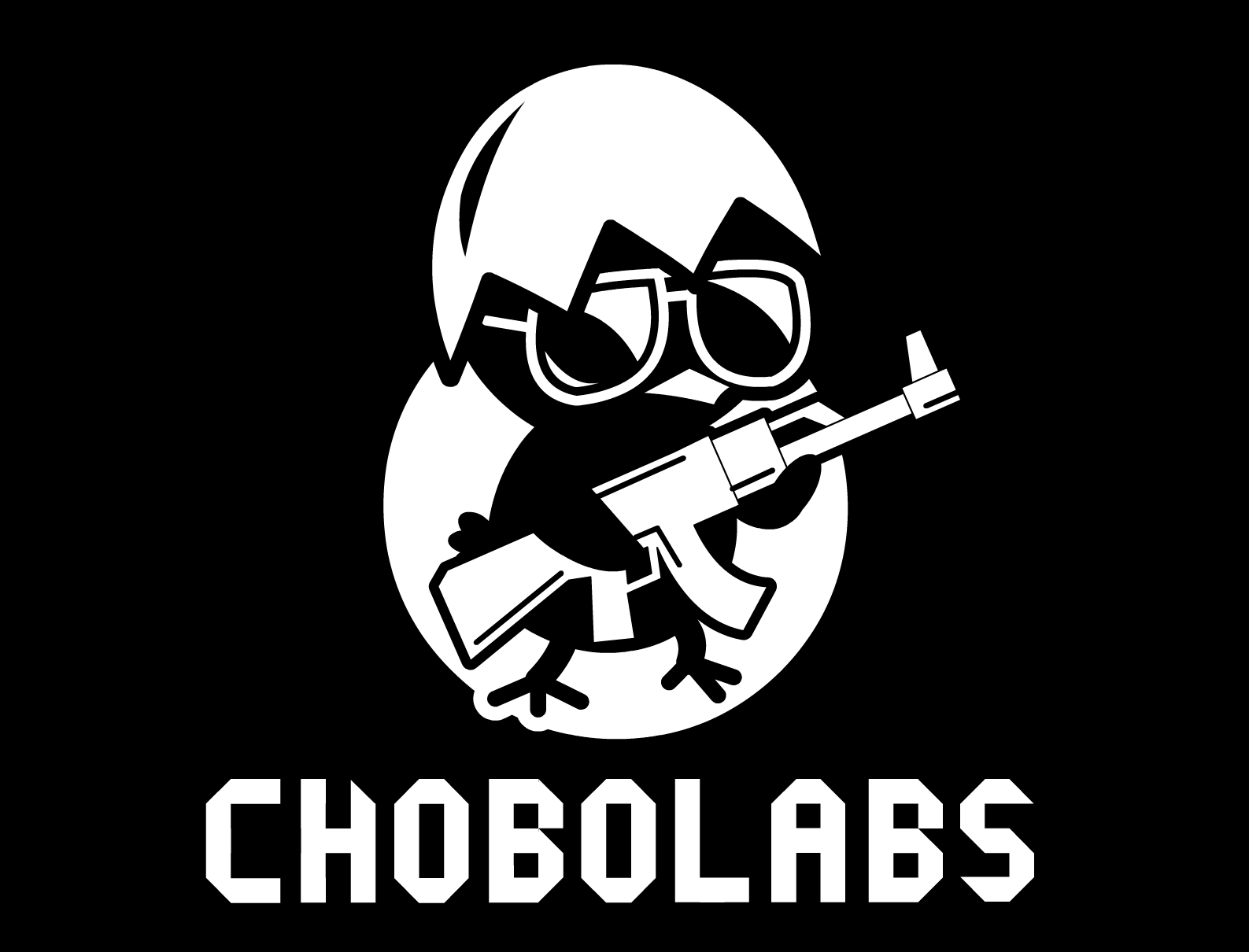 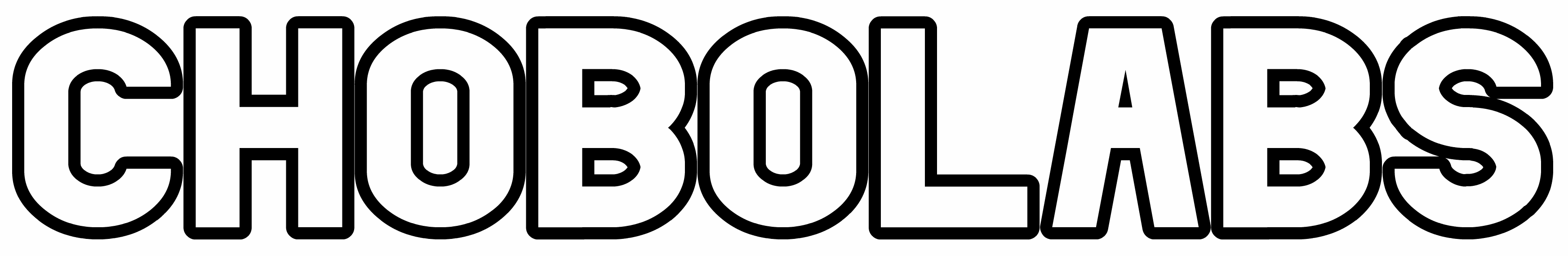 Mobile eSports(in the cloud)
Petar Dobrev, CTO and Co-Founder
eSports Overview
2
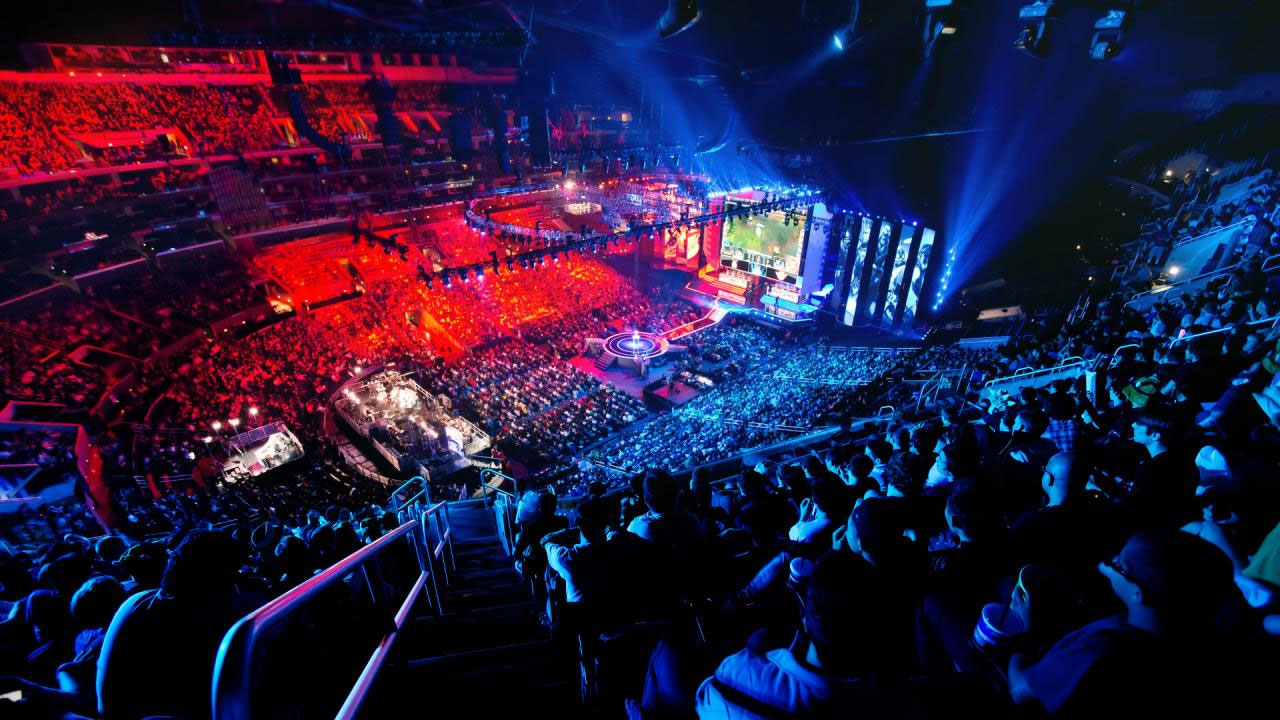 eSports = Competing Against Others in Real-Time Multiplayer Video Games
As PCs Matured in the Late 2000s, the eSports Industry Emerged
CPU performance gains
early 90s
DOS – Windows 3.1
late 90sWindows 95 - 98
early 2000sWindows XP onwards
As PCs Matured in the Late 2000s, the eSports Industry Emerged
CPU performance gains
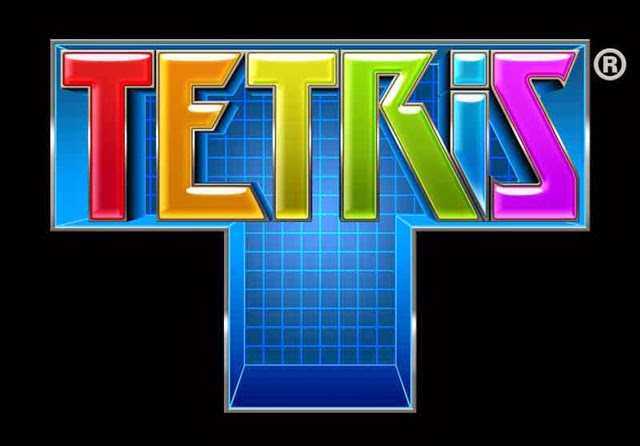 casual
Single player casual games
early 90s
DOS – Windows 3.1
late 90sWindows 95 - 98
early 2000sWindows XP onwards
As PCs Matured in the Late 2000s, the eSports Industry Emerged
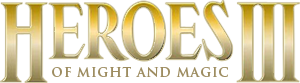 CPU performance gains
midcore
Async
strategy
casual
Racing
Single player casual games
early 90s
DOS – Windows 3.1
late 90sWindows 95 - 98
early 2000sWindows XP onwards
As PCs Matured in the Late 2000s, the eSports Industry Emerged
hardcore
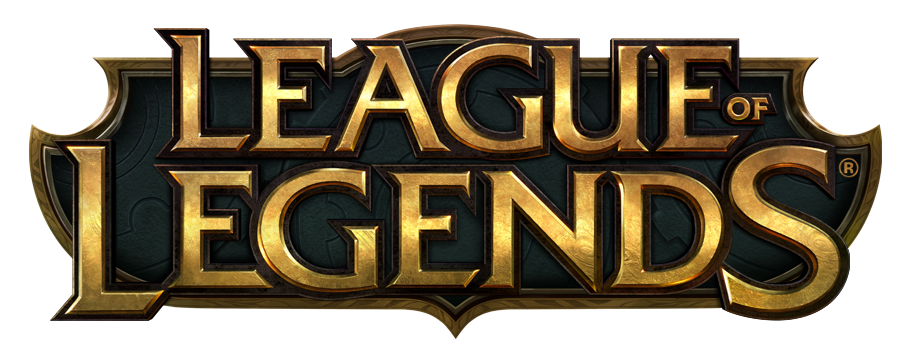 MOBA
Sync strategy
CPU performance gains
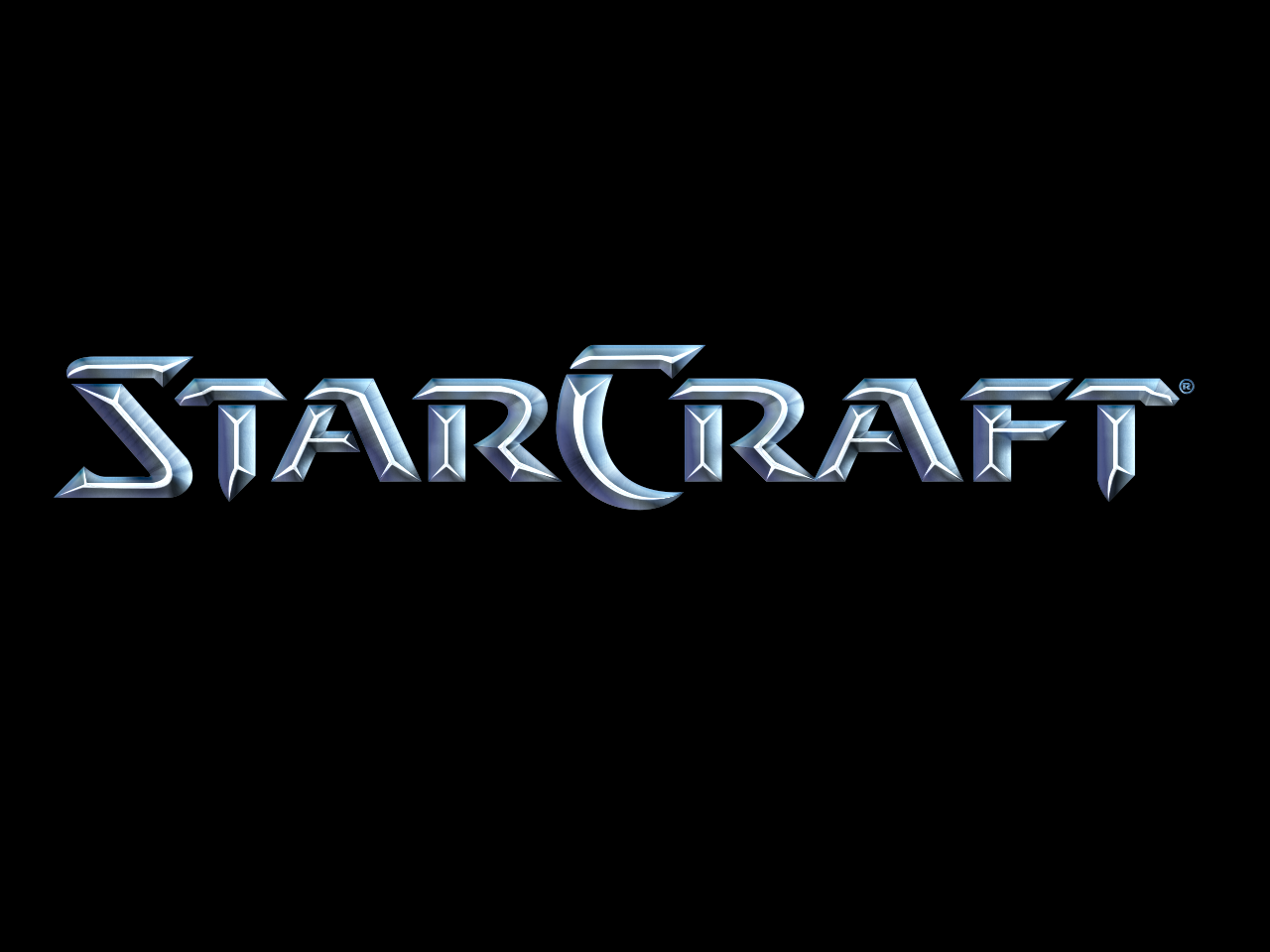 midcore
Shooters
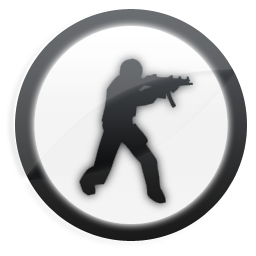 Async
strategy
casual
Racing
Single player casual games
early 90s
DOS – Windows 3.1
late 90sWindows 95 - 98
early 2000sWindows XP onwards
Today, eSports Franchises Capture 83% of the $4.4B PC eSports Market
CrossFire ($1,110M)
Shooters (49%)
World of Tanks ($446M)
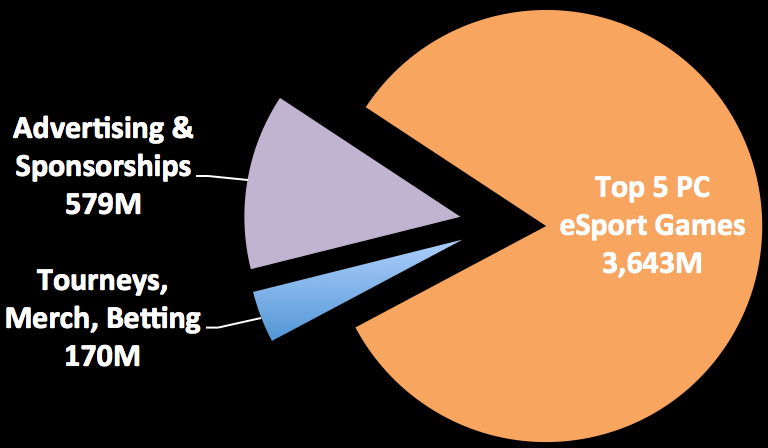 Counter-Strike ($221M)
DOTA 2 ($238M)
League of Legends ($1,628M)
eSports Market
$4.4B (2015)
Strategy (51%)
Top 5 PC eSports
$3.6B (2015)
Casual Games ≠ eSport Franchises
8+ years avg life, “master the game”
18-24 months avg life, “kill time”
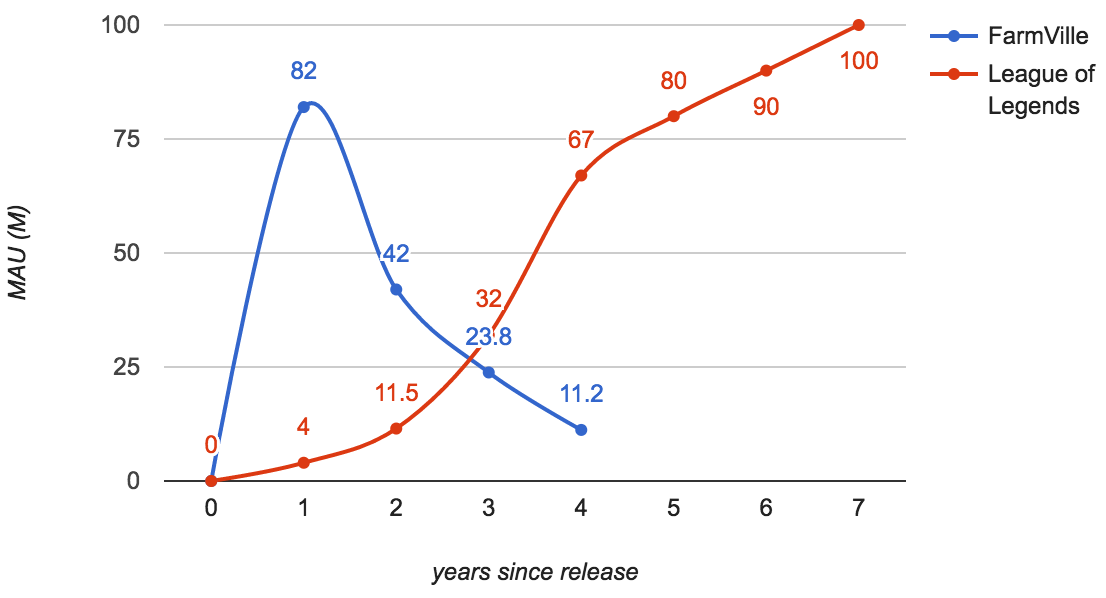 Casual games and eSport franchises are polar opposites
Like Chess, eSports are Compelling Because of Competition not Content Consumption
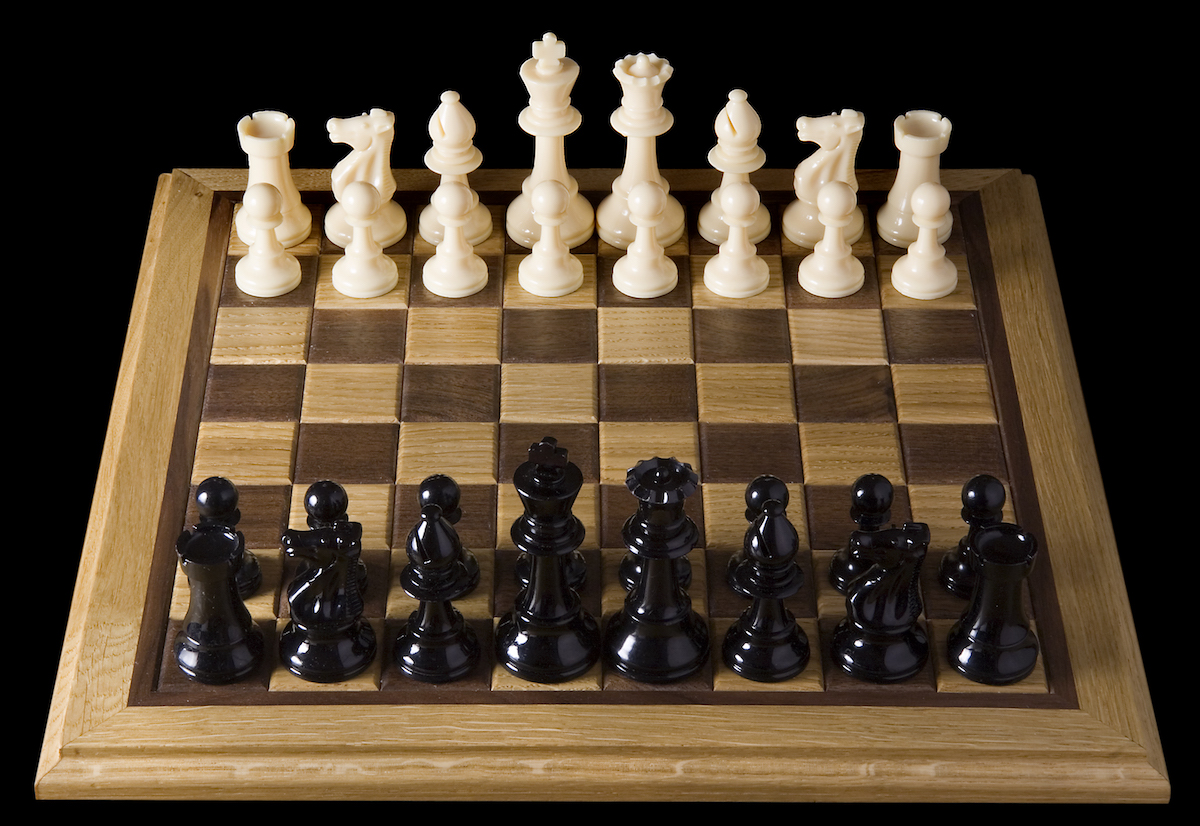 Despite only 6 unique pieces, chess provides infinite replayability
Competition Promotes Longevity
Shooters
Strategy
2014
Hearthstone (3 years)
2013
DOTA2 (4 years)
2010
World of Tanks (7 years)
2009
League of Legends (8 years)
2007
CrossFire (10 years)
2000
Counter-Strike (17 years)
1998
StarCraft (19 years)
Launch years and lifetimes for key shooter and strategy eSport franchises
Competition Creates a Moat:Strong Matchmaking-Based Network Effects
Match quality
matchmaking with roughly equally skilled opponents to ensure a fair & fun match
More players = better matchmaking = better eSports
Fewer players = worse matchmaking = worse eSports
Players
Note: network effects ≠ virality (although eSports have that too)
Network Effects = Natural Monopolies
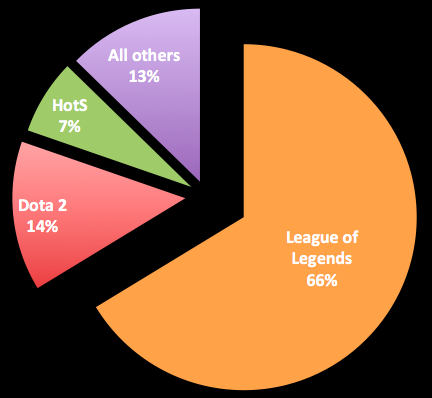 MOBA market share (2016)
Mobile eSports Overview
14
Similarly to PCs, as Mobile Matures, eSports Has Emerged
iPhone CPU performance gains
2007
iPhone
2008
3G
2009
3GS
2010
4
2011
4S
2012
5
2013
5s
2014
6
2015
6s
2016
6+
Similarly to PCs, as Mobile Matures, eSports Has Emerged
iPhone CPU performance gains
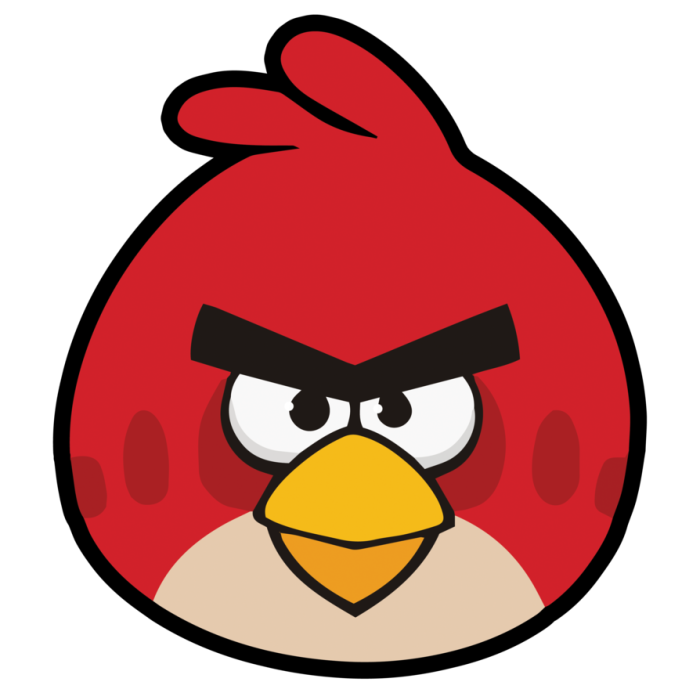 casual
F2P casual games
Paid single player casual games
2007
iPhone
2008
3G
2009
3GS
2010
4
2011
4S
2012
5
2013
5s
2014
6
2015
6s
2016
6+
Similarly to PCs, as Mobile Matures, eSports Has Emerged
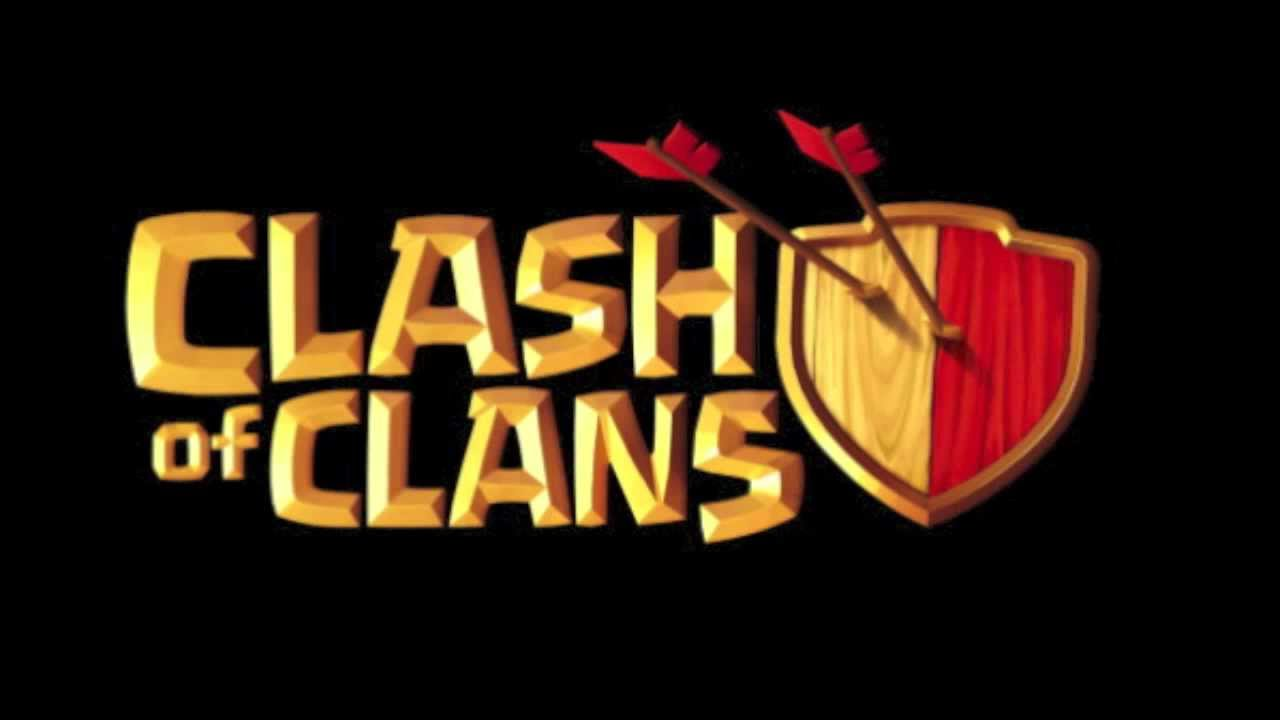 iPhone CPU performance gains
midcore
Async
strategy
casual
Card games
Racing
F2P casual games
Paid single player casual games
2007
iPhone
2008
3G
2009
3GS
2010
4
2011
4S
2012
5
2013
5s
2014
6
2015
6s
2016
6+
Similarly to PCs, as Mobile Matures, eSports Has Emerged
hardcore
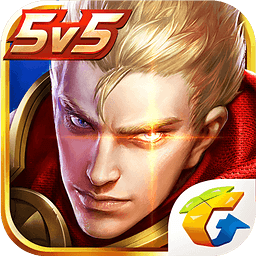 MOBA
iPhone CPU performance gains
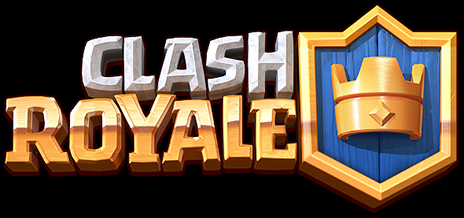 midcore
Strategy
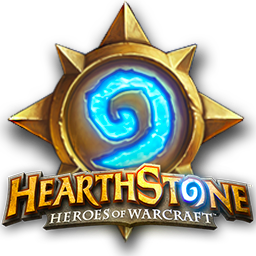 Async
strategy
casual
Card games
Racing
F2P casual games
Paid single player casual games
2007
iPhone
2008
3G
2009
3GS
2010
4
2011
4S
2012
5
2013
5s
2014
6
2015
6s
2016
6+
Mobile Strategy eSports Hit $1B in 2016
Shooters
Strategy
Crisis Action ($18M)
World of Tanks Blitz ($37M)
Clash Royale ($591M)(9 months only, w/o Android China)
Crisis Action ($9M)
King of Glory ($326M)(iOS China only)
World of Tanks Blitz ($32M)
King of Glory ($11M)
Hearthstone ($143M)
Hearthstone ($50M)
Top Mobile eSports
$1.1B (2016)
Top Mobile eSports
$103M (2015)
Our Mission: Turn Mayhem Into the Mobile eSports Shooter
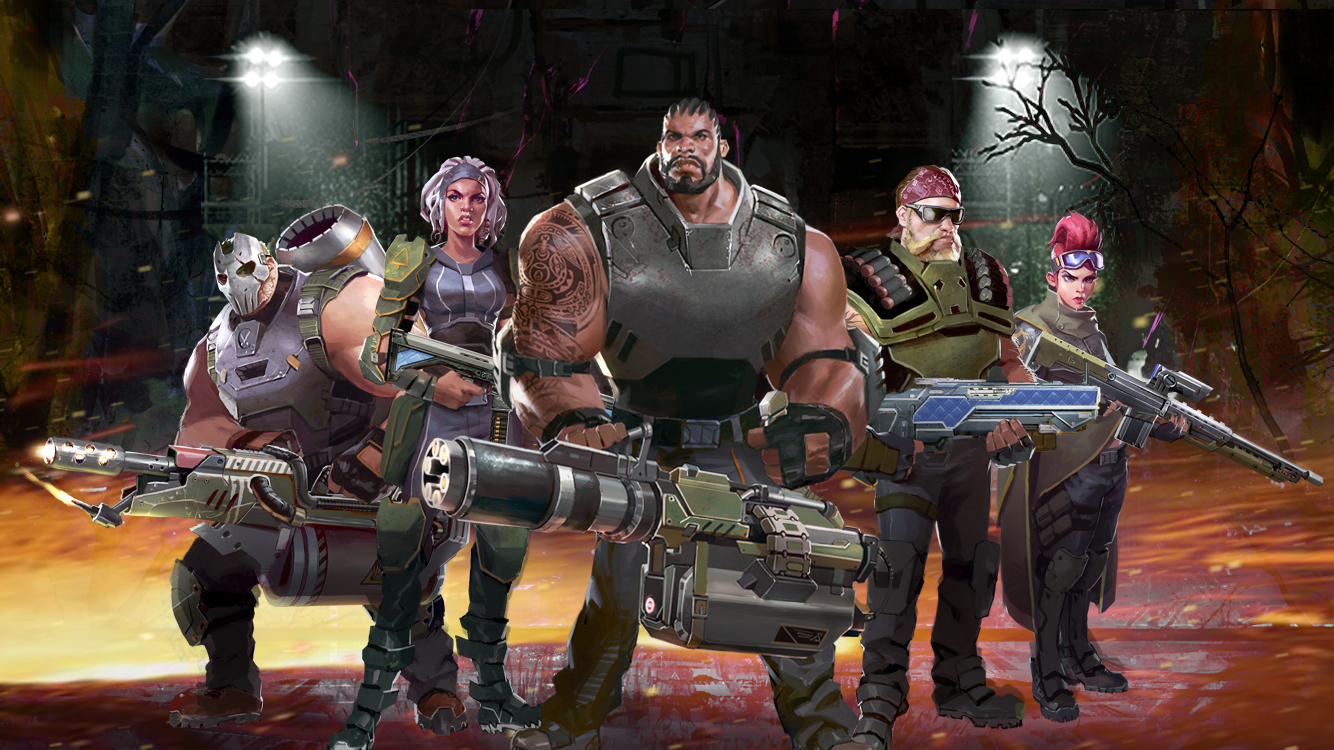 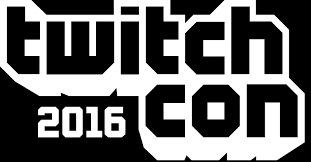 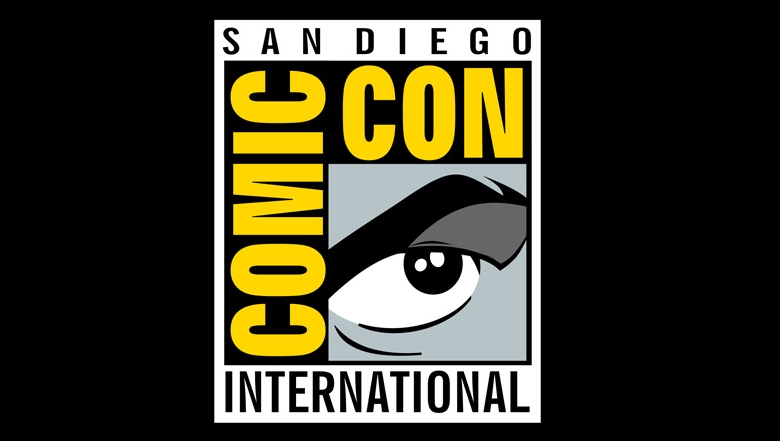 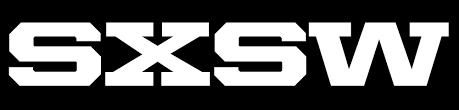 As featured in:
Mayhem 3v3 side-scrolling team action
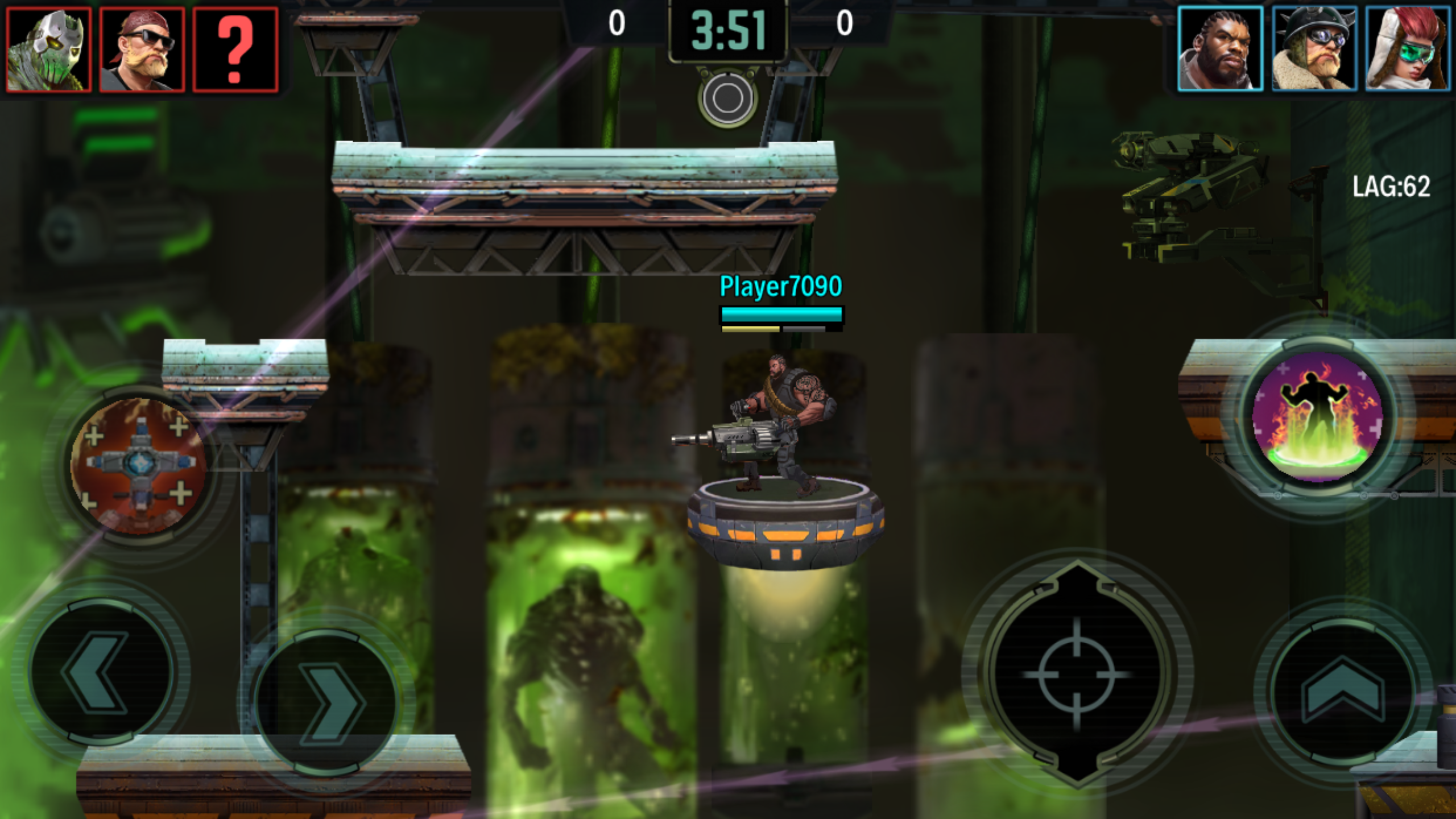 Mayhem Multiplayer
Mayhem uses a client-server multiplayer model for real-time action, based on the work of Quake 3 and DooM 3, heavily modified for mobile
Built on top of a proprietary engine to best support the multiplayer model
Chobolabs at a Glance
26-person team split between:
San Francisco: product, art, design, marketing
Sofia, Bulgaria: engineering, tech art, QA
Founded in 2013, backed by top-tier investors
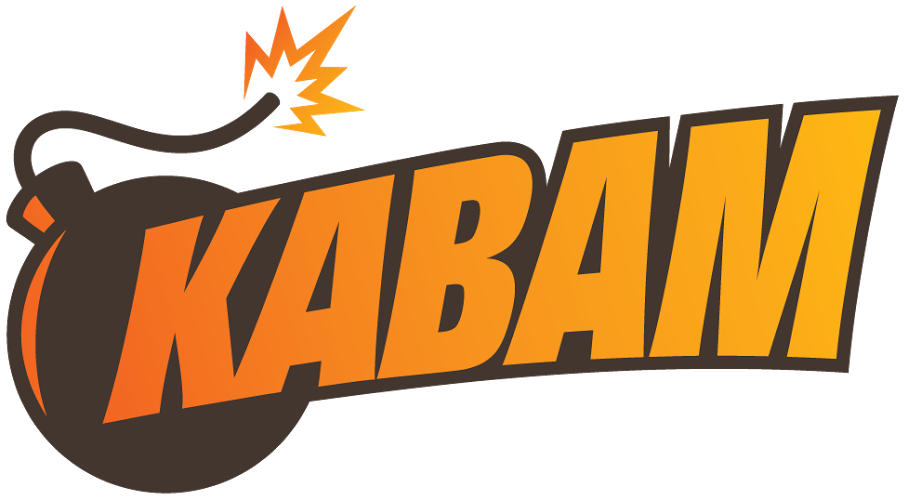 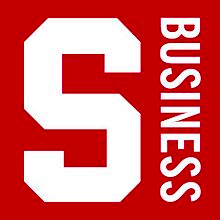 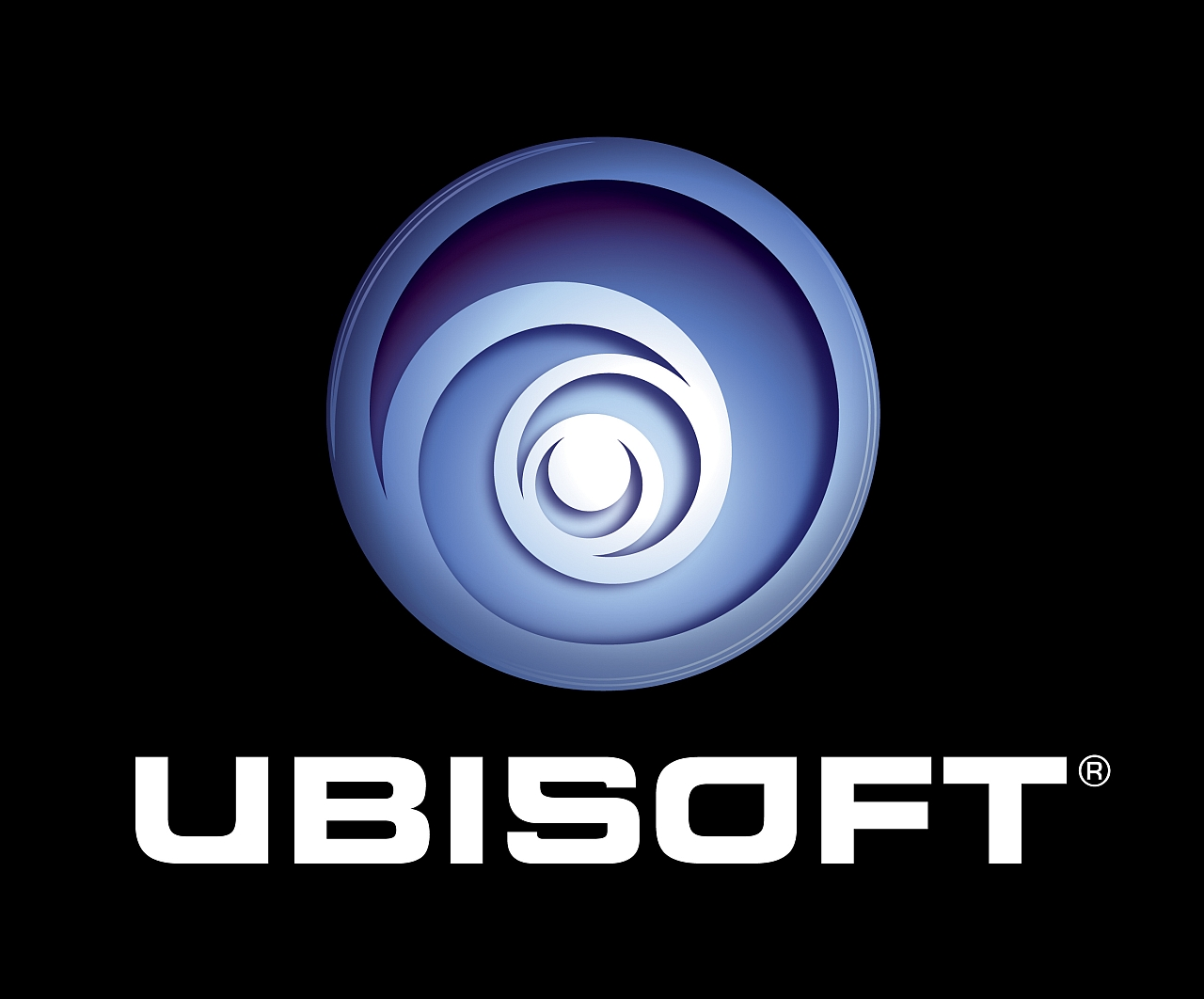 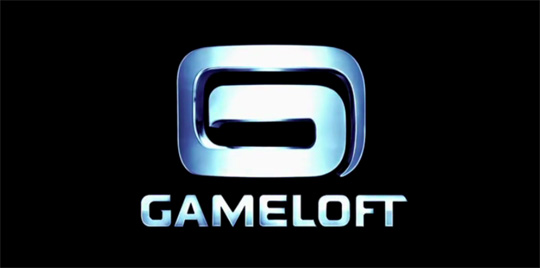 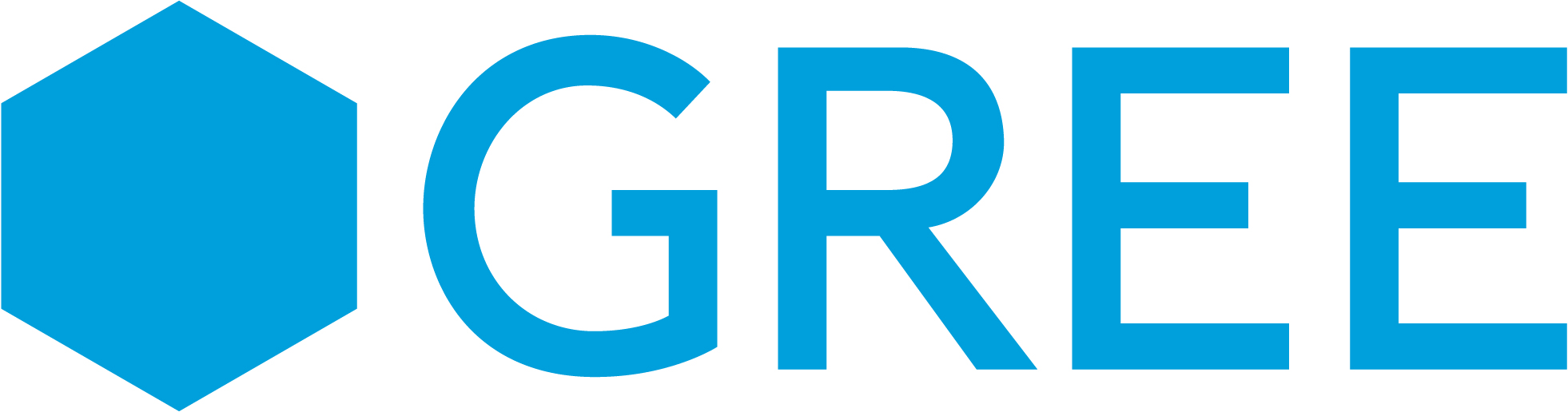 Backend infrastrcture
Microservices oriented architecture
Metagame
User auth, “business logic”, etc.
Matchmaker
Find the best possible matches based on user skill
Game servers
Where the actual games are hosted
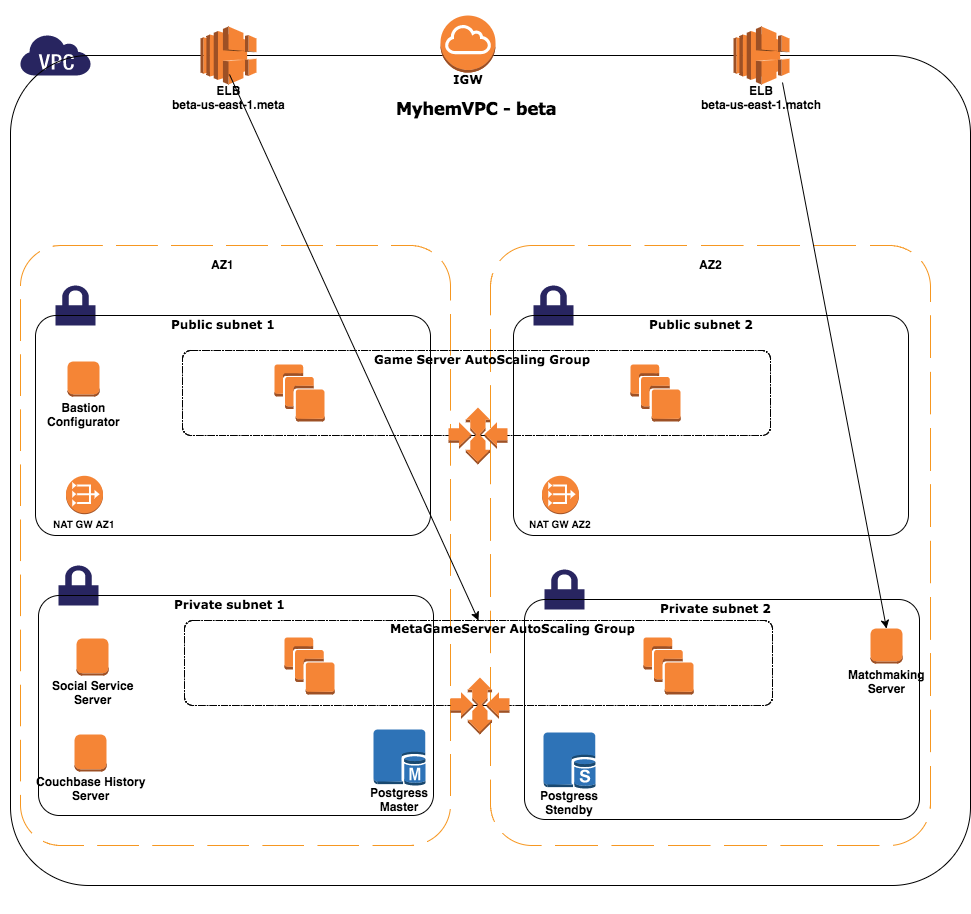 Cloud Benefits
High availability
Multi-AZ deployment over ELB
Trivial auto-scaling of game servers
Easy deployment in new territories
Multiple test environments
Dev-bg, dev-us, staging, feature branches
Game assets and server slugs deployed via S3 (which never fails)
Pay for what you use
Thank you!
If you are interested in keeping up with Chobolabs and Mayhem, please follows us at:
www.chobolabs.com
www.playmayhem.com